Role of Medicines Information in Patient safety 

             Rumana Ahmed, Katharine Westcott,                                                              
             Medicines Information Department, John Radcliffe Hospital, 
             Oxford University Hospitals NHS Foundation Trust
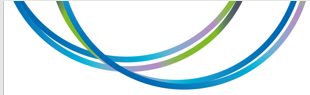 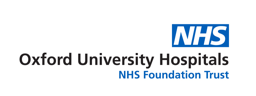 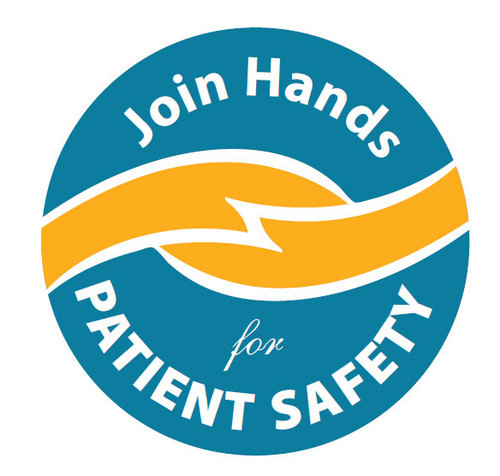 Focal Point
Completing incident report forms are an important way to identify areas where patient safety has been or was near to being compromised, especially from patient helpline enquiries 
Improving awareness by ensuring as a medicine information department, we are using the correct categories & keywords whilst completing a query.
Adhering to the correct keywords and categories when completing the MI enquiry will enable us to review patient safety aspects, take action and feed back to pharmacy governance how we are impacting in this area.
The aim is to improve all aspects of overall medication journey of a patient as well as the service provided by us.
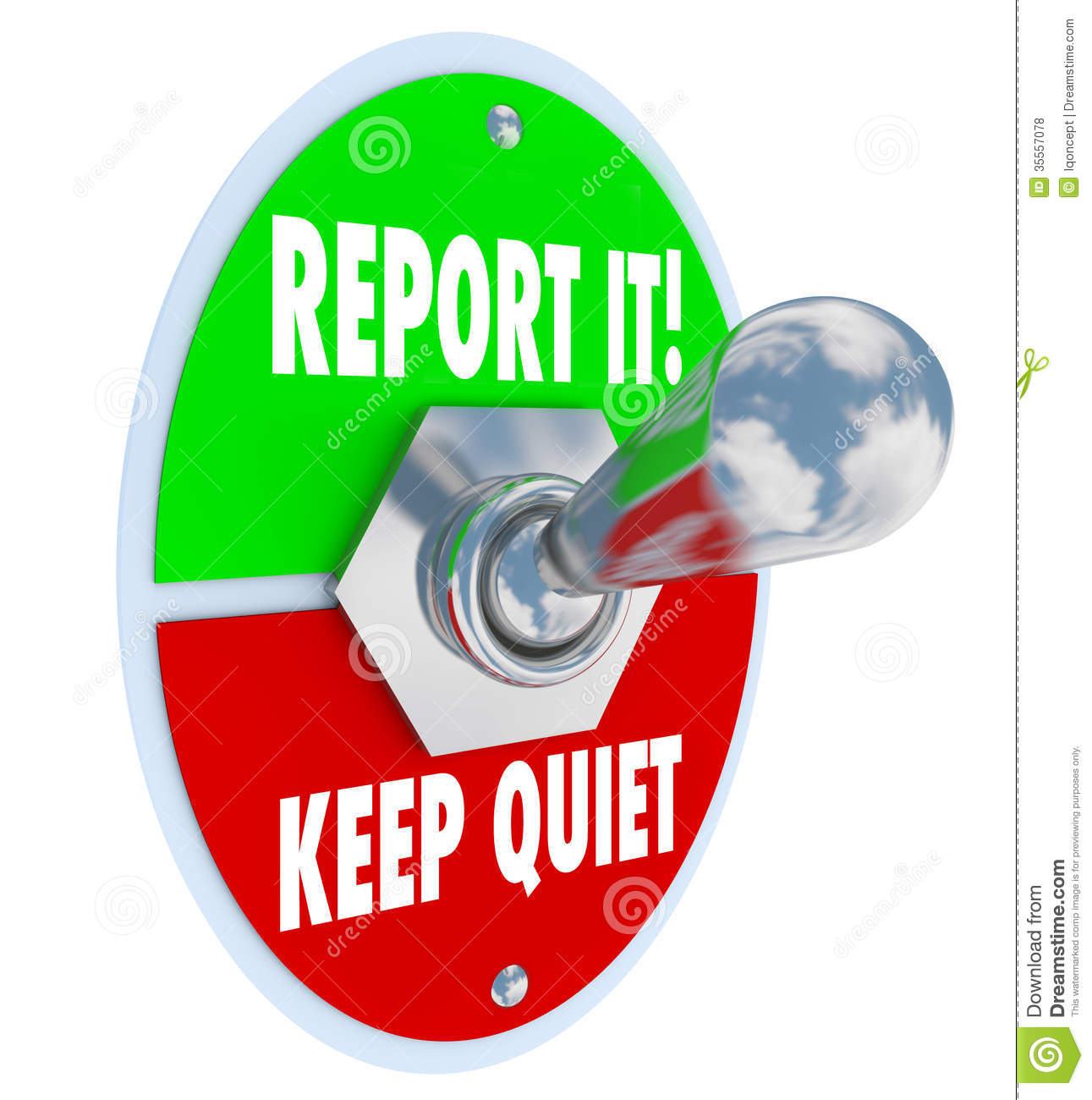 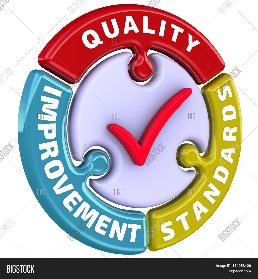 Introduction
At the MI department, we aim to provide excellent care, improve patient safety, learn from successes and setbacks and continuously improve.
  According to NHS Patient Safety Strategy, it is about maximising the things that go right and minimising the things that go wrong.  WHO’s Global     Patient Safety Challenge published in March 2017, aims to reduce avoidable medication related harm by 50% globally over 5 years.
  We have analysed the queries during the period Sept 19 to date in terms of incident reporting and key words used to identify who reported the    incident and how it was dealt with. Key words help to specifically search for a particular type of category for future reference and service   improvement. Recording and analysing errors and near misses is an integral part of service improvement, to learn and make changes to processes,   where appropriate.
Method
Two new key words and a new category were introduced in September 2019:
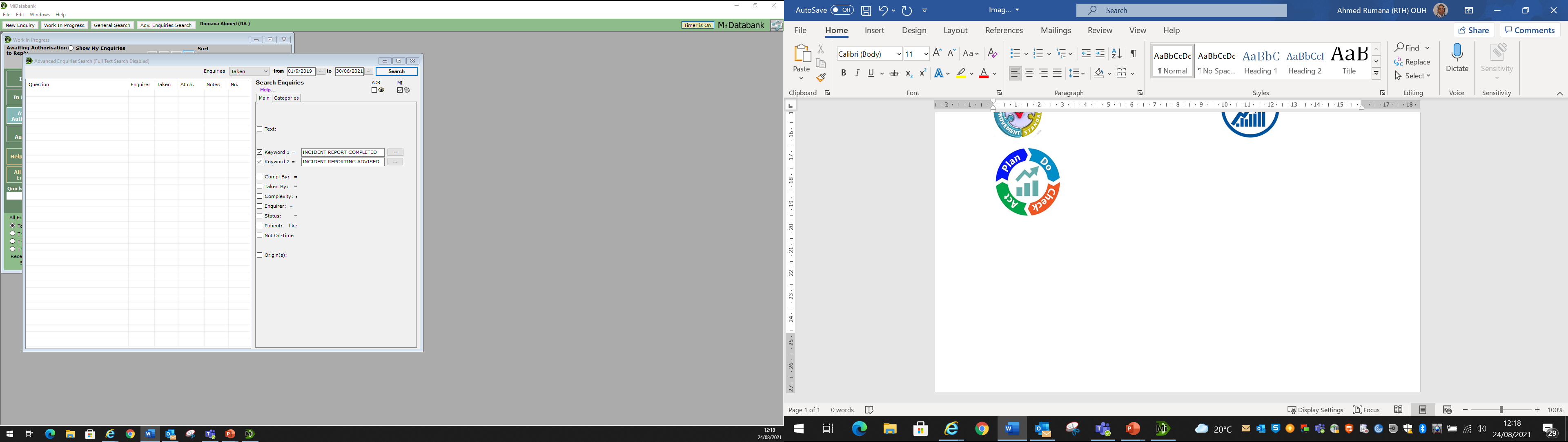 Key word 1: incident report completed
Key word 2: incident report advised
New category: patient safety
These were introduced to identify and record types of discrepancies found and reported by MI, or whether other department of OUH were advised to complete them. We have run a report using “patient safety” as the category and then selected the above key words separately to find out number of queries where each of these were used and then further analyse the specific errors that were made while dealing with these patients.
Results
Number of queries where the key word “ incident report completed” were used:  42         *(Data collected from: 01 Sept 2019 to 30 Jun 2021)
Number of queries where the key word “ incident report advised” were used    :  36
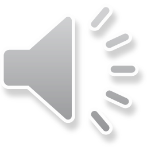 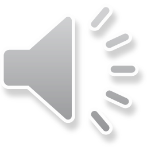 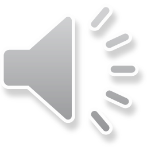 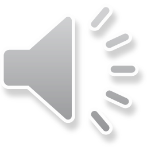 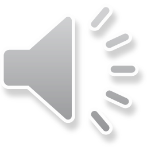 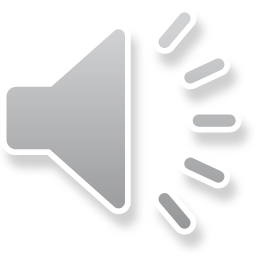 Table 1:Incident report completed by MI
Table1.1: Source of query
Key words
* Transfer of care includes : Discharge documentation related issues, insufficient/too many medicines supplied, Counselling inadequate
Table 2:   Incident report advised
Table 2.1:Incident report completed by
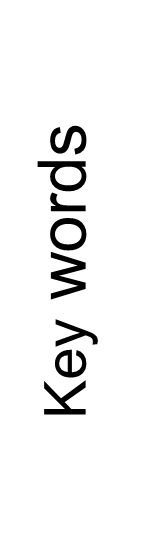 Discussion
Patient Safety Incident Reporting and Learning systems are used to identify patient safety issues and therefore forms the cornerstone of patient safety strategies. By learning from these, systems errors can be corrected to prevent reoccurrence to ensure that patient safety, quality of care and health outcomes of patients are improved.
As a medicine information department, we play an important role in identifying errors, and appropriately completing incident report forms so root causes can be investigated and emerging themes addressed.  The use of keywords relating to incident reports allows the MI team to be aware of their impact of patient safety and ensure they are following the correct Trust procedures when resolving errors/ discrepancies originating from the patient helpline and patient discharges.
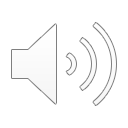 References : 
The NHS Patient Safety strategy, accessed from: https://www.england.nhs.uk/patient-safety/the-nhs-patient-safety-strategy/
2. WHO Third Global Patient Safety Challenge-Medication without harm, accessed from: https://www.who.int/news/item/29-03-2017-global-launch-of-who's-third-global-patient-safety-challenge---medication-without-harm